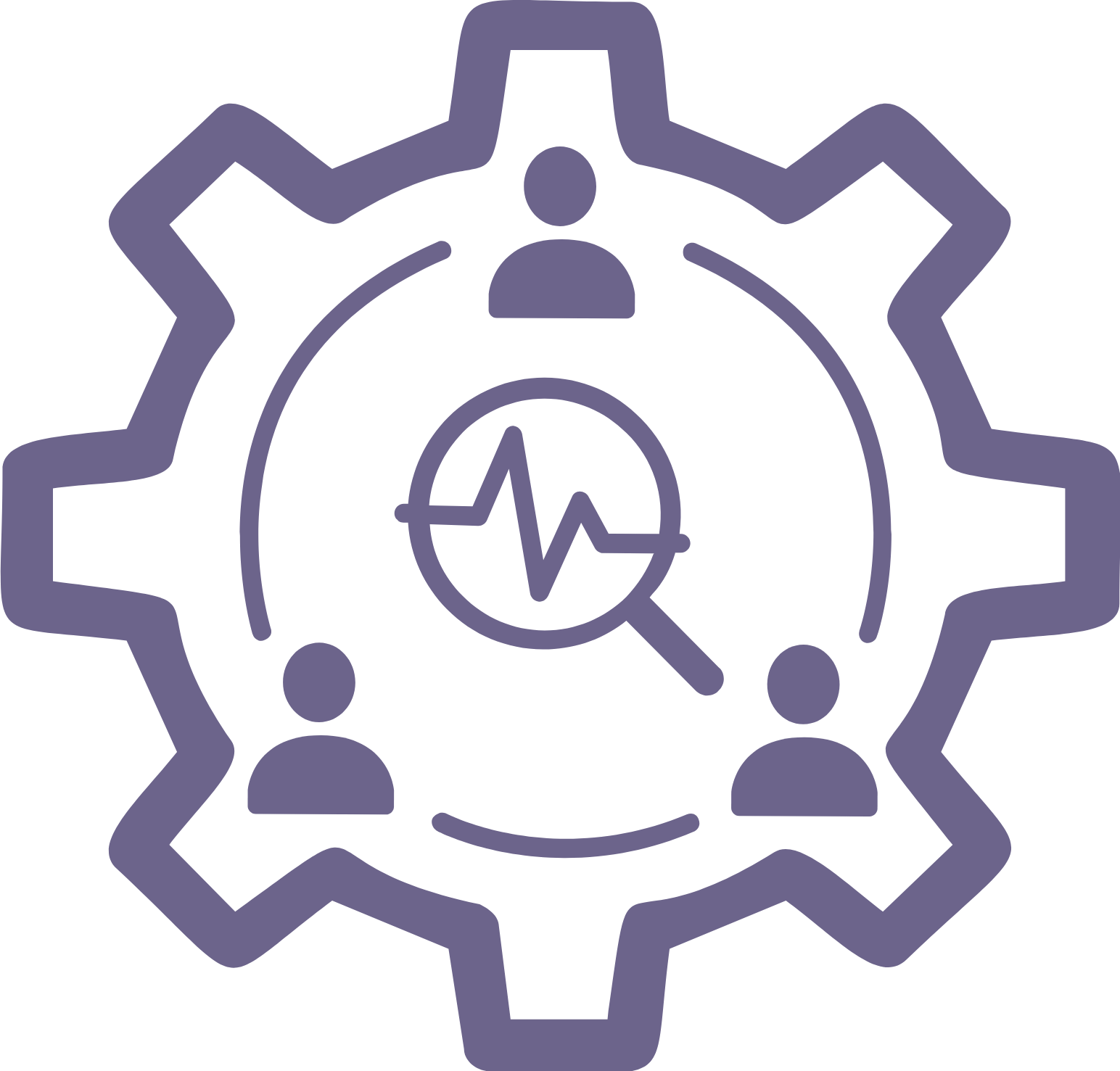 YPAR in School
How to Write a Research Question
Take notes on how to write a good research question using this document.
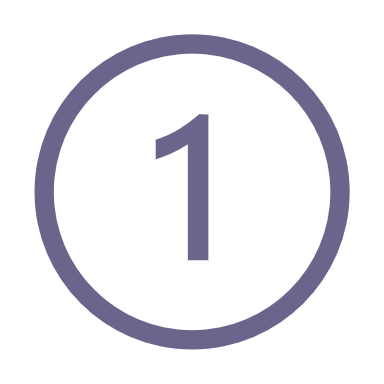 A research question should be:
C___________
F___________
C___________
C___________
A___________
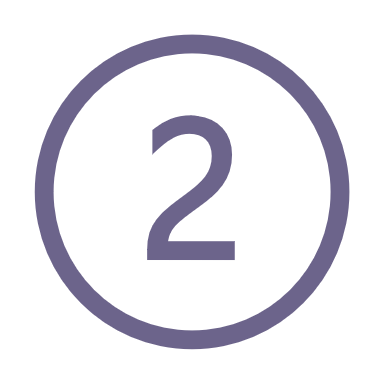 A good research question can help researchers avoid the _______________ papers.
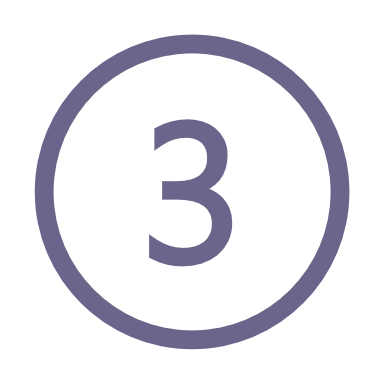 First, do ______________ to figure out what’s already been discovered.
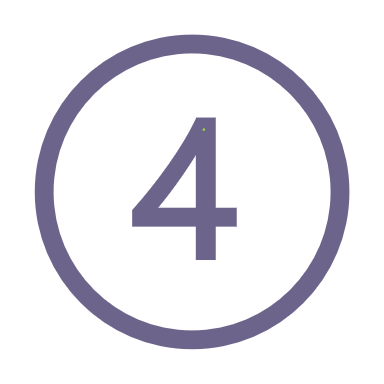 _________ and _________ questions help to narrow the focus.
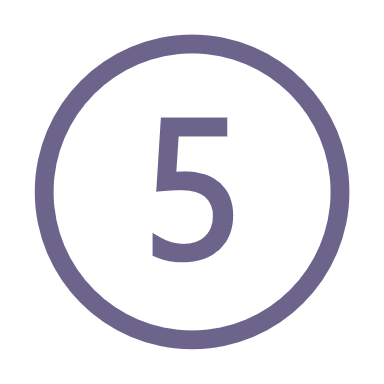 As you set out to write your questions, keep in mind:
The research others have already done.
                                               - who is it that your research is intended to reach.
Keep asking how and why questions.
1
© 2022 YPARinSchool.com
This file is for personal, classroom or public library use. By using it,
 you agree that you will not copy or reproduce files except for non-commercial personal use